Visio 17/12/2024
FCC-SEED


1- représentation CAO CATIA
Impression 3D chargé carbone ? Géométrie avec contraintes d’impression connues.

2- caractérisation mécanique
Essai de traction avec ZwickRoell : maison mère à ULM

3- ingénieur mécanicien en apprentissage
INSA filière Mécanique : sujet adapté à la filière, projet ajouté à la liste des futures propositions pour 2025-2028. 


marc.krauth@iphc.cnrs.fr
représentation CAO CATIA
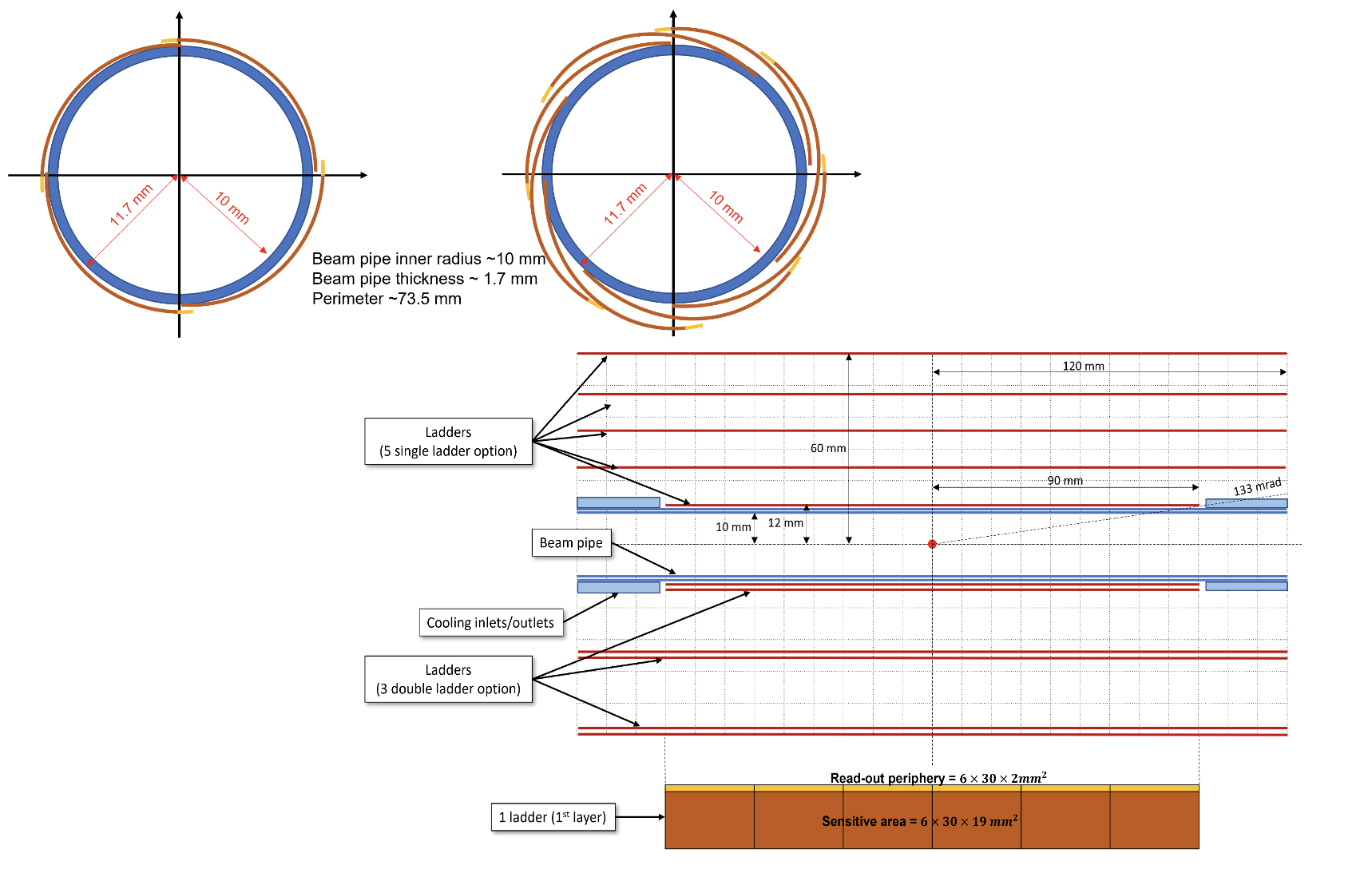 représentation CAO CATIA
Longueur 240 mm, diamètre 33 mm
Impression 3D, polymère chargé carbone, renforcé en fibre continue (limite de faisabilité ???)
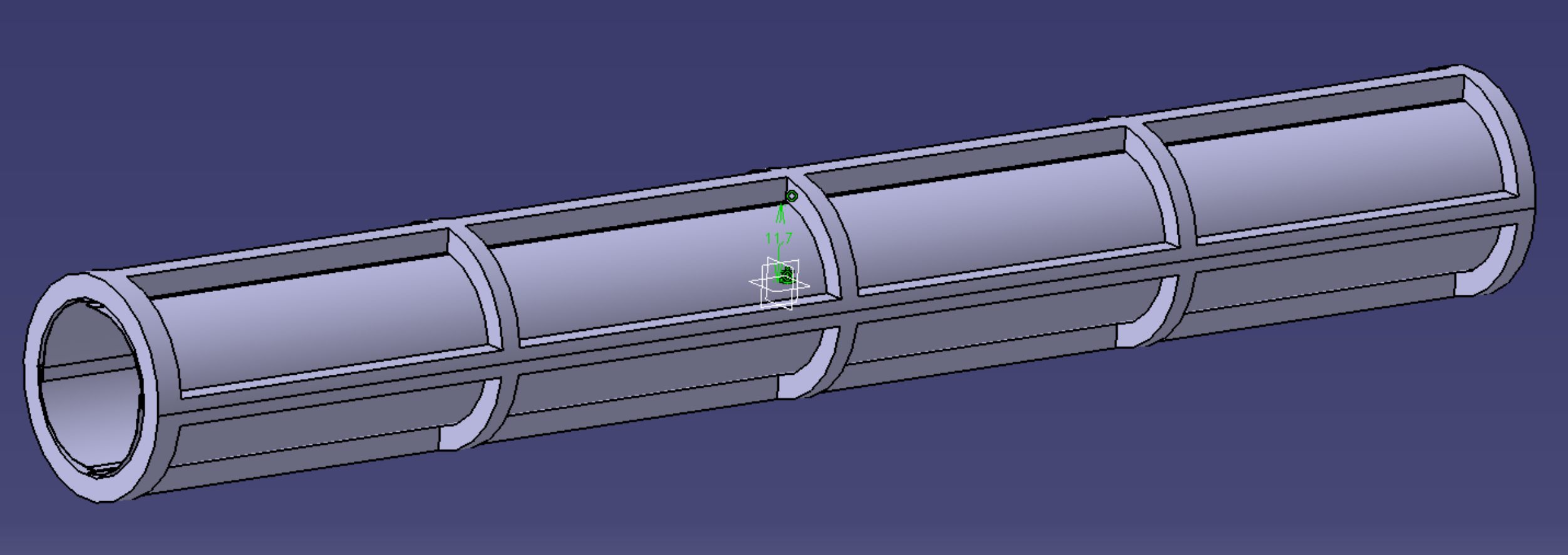 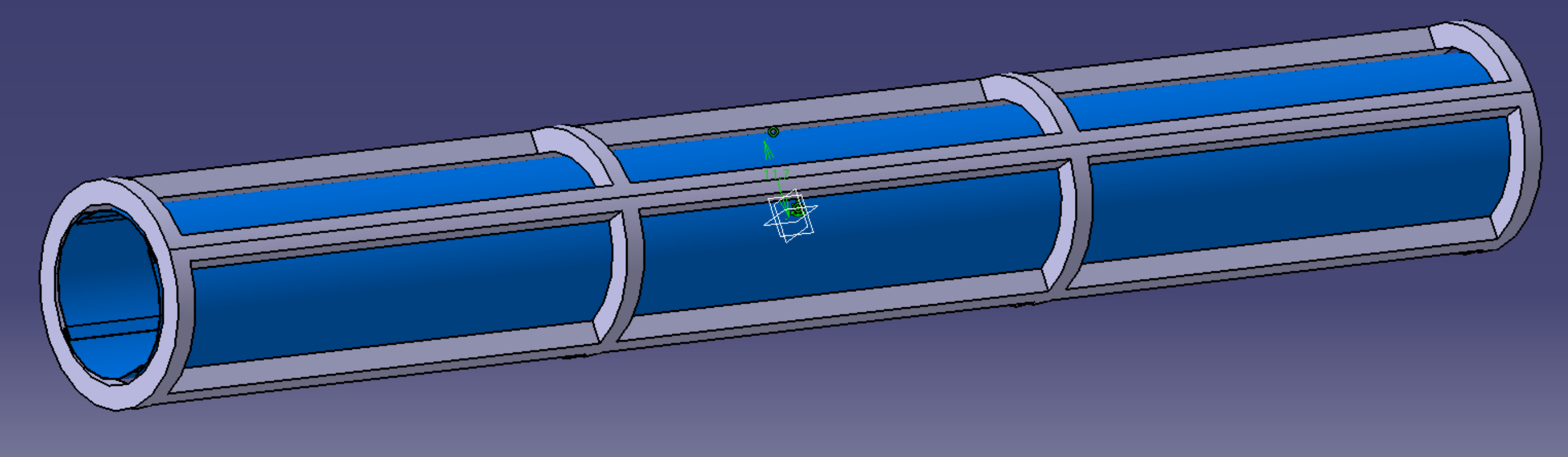 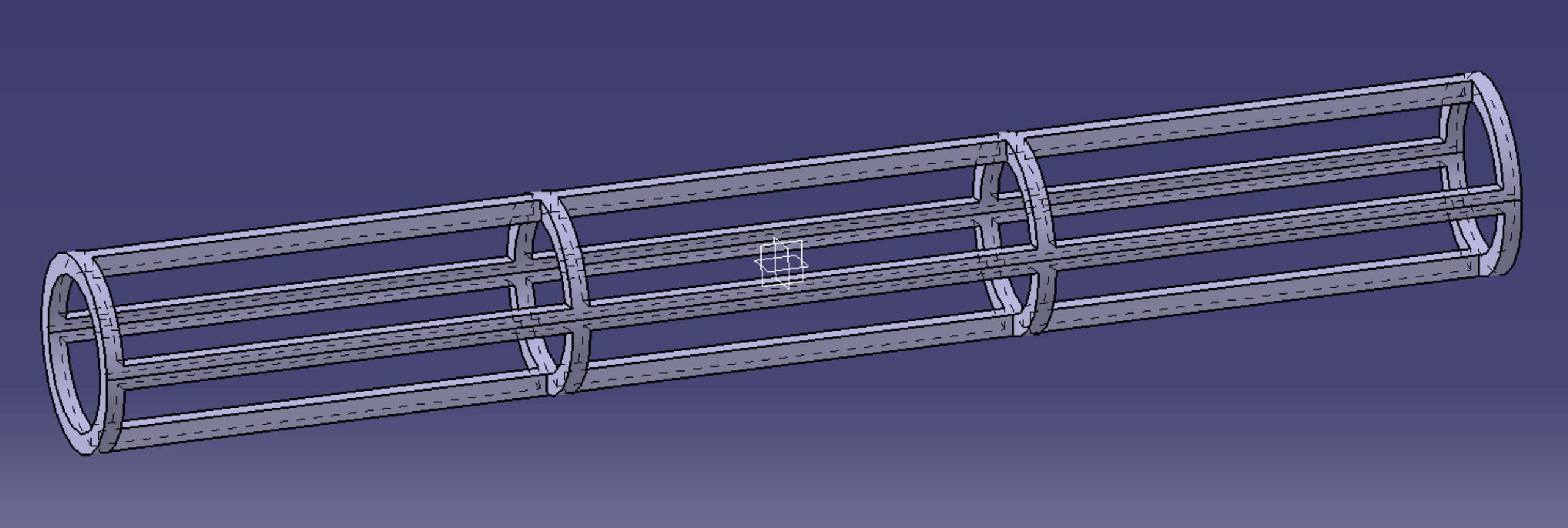 Caractérisation mécanique
Systèmes d'essai ZwickRoell / Essai de matériau | ZwickRoell
Maison mère à ULM (3h de route)

Caractérisation par Extensomètre
Sans contact : statique et dynamique > fatigue (?)
Expertise : caractérisation de cheveu et autre, statique et en fatigue

Mesure très précise Sans contact

> E et allongement
> Limite rupture
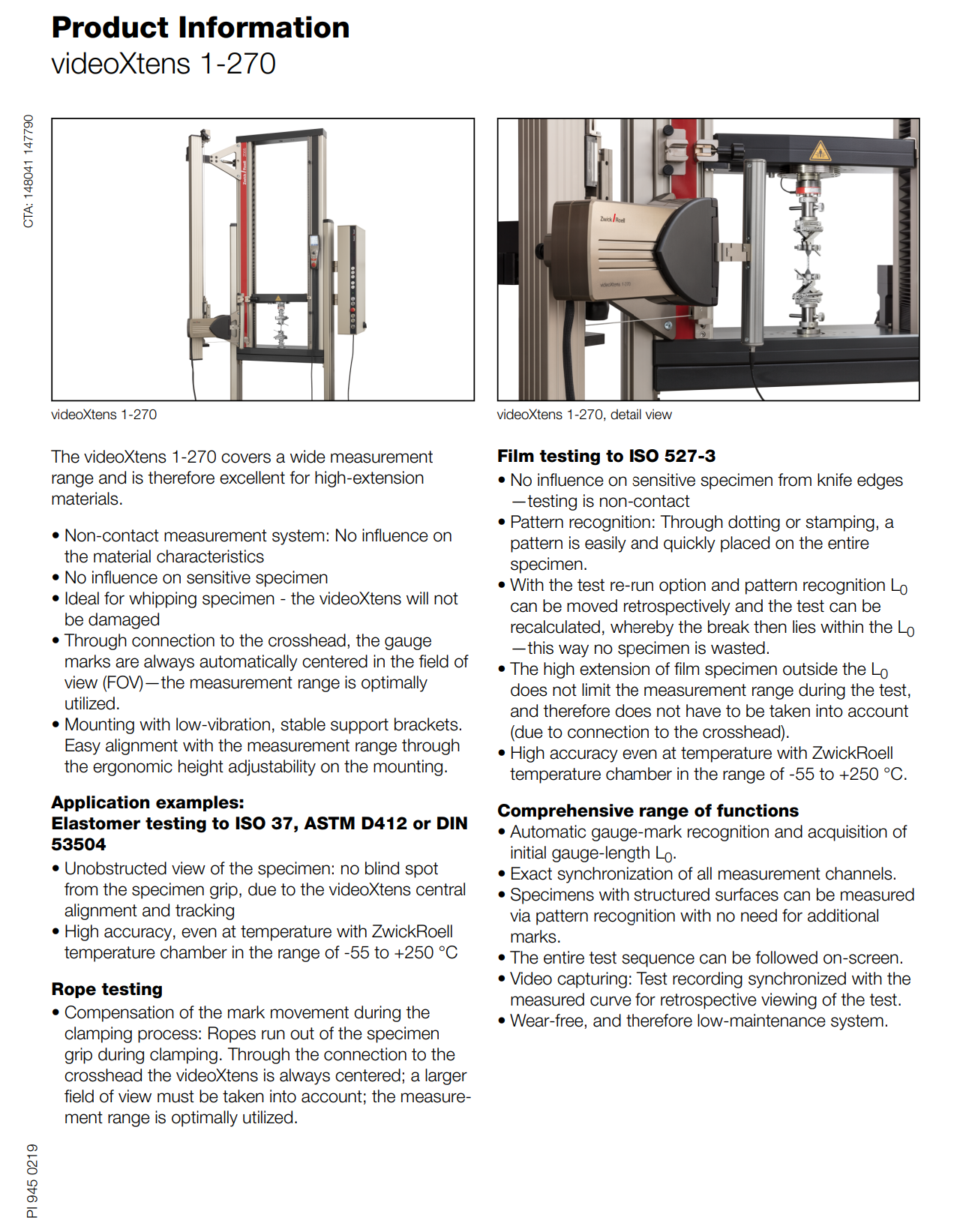 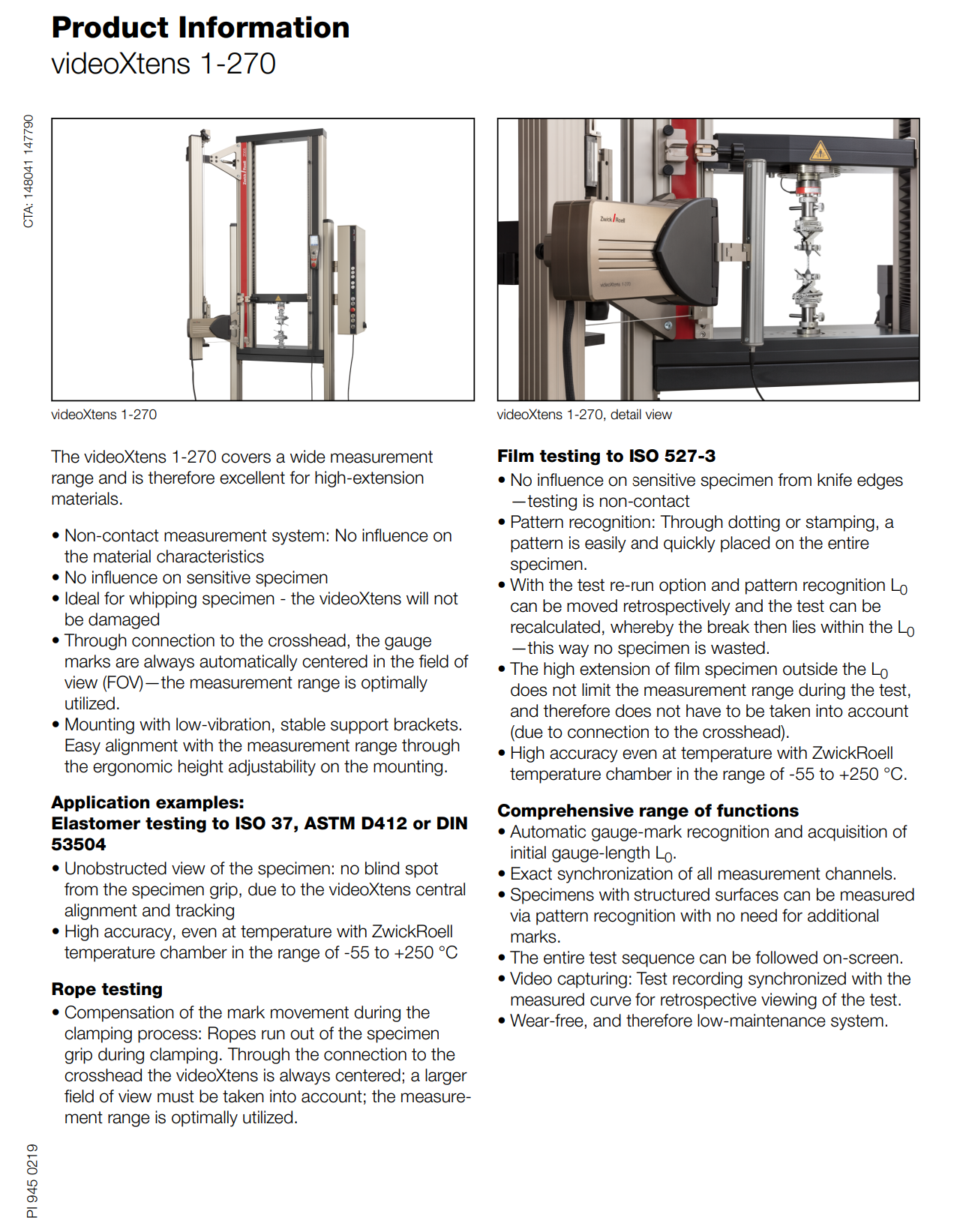 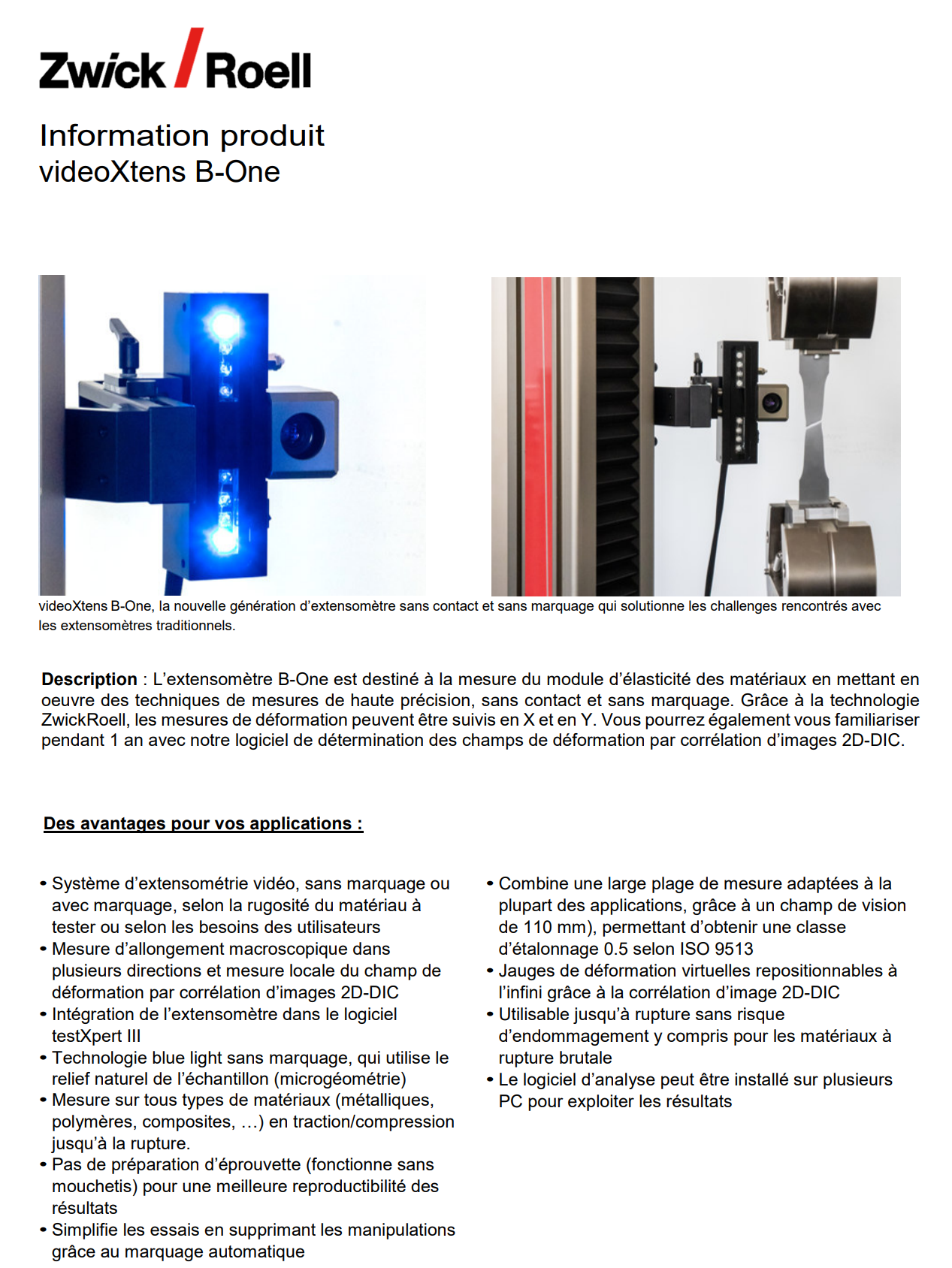 Proposition : avancer avec ZwickRoell

Vérifier faisabilité (avec destruction) sur échantillon en usine

20-22 octobre 2025 : portes-ouvertes à ULM, 
avec présentation de toutes les machines de l’entreprise, en fonctionnement

Longueur 60-80 mm au minimum pour montage sur machine de traction
Largeur 20

Envoi de l’échantillon à ZwickRoell (?) : ajout/collage de languettes de tenue dans dispositif (?)

Présence nécessaire sur place pour test

Signature de confidentialité possible

Commentaire du contact : test unique inhabituel et faisable, avec experts et expériences passées.

Prospective : machine de traction 10kN avec extensomètre sans contact sans marquage 
Ensemble équipé : ~ 60k€ (?) 
Utilité : caractérisation mécanique de détecteurs et pièces imprimées composite pour FCC-SEED
Apprenti Mécanicien 2025-2028
Structure d’intégration de FCC-SEED
DOSSIER D’APPRENTISSAGE : INSA filière MECANIQUE (M. REMITA)
 
!!! Utilisation des moyens techniques de l’INSA

Durée : 3 ans 
période approximative : septembre 2025 à août 2028
Coût : salaire CNRS (estimation 87k€/3ans) + frais de formation (estimation 36k€/3ans : attente de confirmation) 
 
Étapes administratives :

1- Septembre 2024 : sujet rédigé (version provisoire) et proposé à l’INSA filière Mécanique – Karim REMITA a confirmé que le contenu était en adéquation avec la formation d’ingénieur mécanicien en apprentissage.

2- Janvier 2025 : fin de rédaction et dépose du dossier au CNRS (CMFI, puis référente en apprentissage à la DR10, via site des apprentissages CNRS) => réponse de prise en charge de salaire par CNRS au premier trimestre

3- Construction du dossier à l’INSA : février 2025, échanges avec DR10, UIMM et INSA
24 avril : Job Dating, en distanciel

4- Annonce fin premier semestre et attente des candidatures à l’été 2025. Embauche de l’apprenti à la rentrée 2025-2026
Home - Pôle formation UIMM Alsace